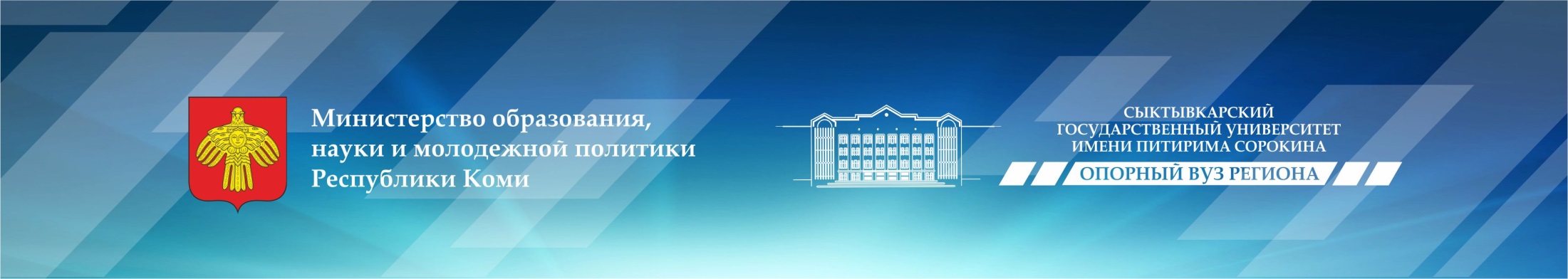 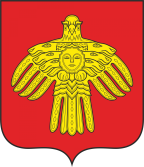 РЕГИОНАЛЬНЫЙ ЭТАП 
Всероссийской олимпиады 
школьников по французскому языку
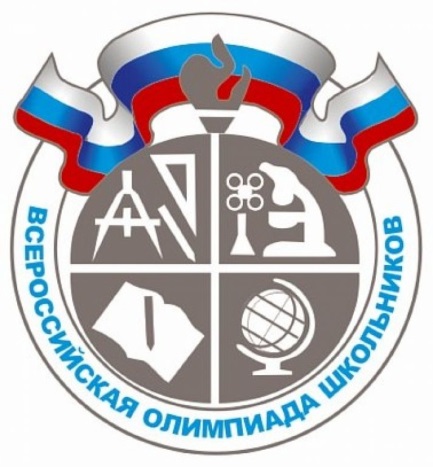 10 января – 11 января 2024 г.
1. ЛЕКСИКО-ГРАММАТИЧЕСКИЙ ТЕСТ –  30 баллов

2. ПОНИМАНИЕ УСТНОГО ТЕСКСТА –  30 баллов

3. ПОНИМАНИЕ ПИСЬМЕННЫХ ТЕКСТОВ (с элементами письменной речи) –  32 балла

4. КОНКУРС ПИСЬМЕННОЙ РЕЧИ – 34 балла

5. КОНКУРС УСТНОЙ РЕЧИ – 20 баллов

ОБЩЕЕ КОЛИЧЕСТВО БАЛЛОВ – 146
ЛЕКСИКО-ГРАММАТИЧЕСКИЙ ТЕСТ (30 баллов)
ВИДЫ ЗАДАНИЙ:
МНОЖЕСТВЕННЫЙ И ПЕРЕКРЕСТНЫЙ ВЫБОР
ЗАПОЛНЕНИЕ ЛАКУН
ВОССТАНОВЛЕНИЕ ТЕКСТОВОЙ СВЯЗНОСТИ
ОЦЕНИВАНИЕ СТРОГО ПО КЛЮЧУ, ЗА КАЖДЫЙ ПРАВИЛЬНЫЙ ОТВЕТ ВЫСТАВЛЯЕТСЯ УКАЗАННОЕ В КЛЮЧАХ КОЛИЧЕСТВО БАЛЛОВ, НИКАКИЕ ВАРИАНТЫ ОТВЕТОВ, ОТЛИЧНЫЕ ОТ КЛЮЧА НЕ ПРИНИМАЮТСЯ.
ЛГТ – ЗАДАНИЕ № 1
ЛГТ – ЗАДАНИЕ № 2
ЛГТ – ЗАДАНИЕ № 3
ЛГТ – ЗАДАНИЕ № 4
ПОНИМАНИЕ УСТНОГО ТЕКСТА (30 баллов)
ВИДЫ ЗАДАНИЙ:
ЗАДАНИЯ НА МНОЖЕСТВЕННЫЙ, ПЕРЕКРЕСТНЫЙ И АЛЬТЕРНАТИВНЫЙ ВЫБОР ОЦЕНИВАНИЕ СТРОГО ПО КЛЮЧУ
ЗАДАНИЯ. ТРЕБУЮЩИЕ КРАТКИЙ ОТВЕТ
ОЦЕНИВАНИЕ  ТОЛЬКО ИНФОРМАТИВНОГО КОМПОНЕНТА ОТВЕТА
ЗАДАНИЯ, ТРЕБУЮЩИЕ РАЗВЕРНУТЫЙ ОТВЕТ
ОЦЕНИВАНИЕ КАК ИНФОРМАТИВНОГО КОМПОНЕНТА ОТВЕТА, ТАК И ЕГО ЯЗЫКОВОЙ ПРАВИЛЬНОСТИ
ПОНИМАНИЕ ПИСЬМЕННОГО  ТЕКСТА С ЭЛЕМЕНТАМИ ПИСЬМЕННОЙ РЕЧИ –  32 балла
Программы искусственного интеллекта  (нейросети)– Midjourney, ChatGPT
1 calcul, jeu d’échecs/ échecs, jeu de go 3б 
2 A B C D 1 б 
3 Mode de fonctionnement exécute des instructions/des séquences d’instructions/une recette (5 mots maximum : 1+1=2) 
système d’IA trouve des corrélations entre les données fournies /dont il dispose (10 mots maximum : 1+1=2) 
introduit les données, ne comprend pas comment la machine les compare/ fournit des données sans comprendre les liaisons effectuées par la machine (15 mots maximum: 1+1=2)
4 - 2+2 4б 
Le logiciel/programme/chatGPT ne comprend pas la question qu’on lui pose. (10) 
+ Il cherche dans sa mémoire les mots qu’on emploie pour répondre à la/сette question. (14/) / Pour répondre il recherche les mots qui sont statistiquement associables à ceux de la question. (15) / Il répond en trouvant dans sa mémoire les mots qui conviennent par association. (13) Malgré les réponses crédibles, ChatGPT ne comprend pas ce qu’on lui demande, ni ce qu’il répond. Il génère la réponse la plus probable statistiquement (24 mots).
Aujourd’hui la machine/le système IA ne possède que des émotions programmées. /… ne fait que reproduire des émotions programmées. (9/10) / Aujourd’hui les IA ne sont pas capables de produire des émotions "naturelles" (12 mots). 1+1 2б 
5 баллов
Métiers menacés en premier lieu Exemples du texte médias/journalistes, traducteurs, cabinets d’avocats/avocats (3б) 
menacés en second lieu métiers manuels (1б) 
générés par les innavarions coach de robot (1б)
7 Dans le texte, choisissez un des scientifiques cités dont les réponses aux questions du journaliste vous ont le plus intéressées. 
7.1 Notez : prénom + nom, poste, institution où travaille le scientifique choisi 1б 

7.2 Reformulez l’essentiel de ses propos sous forme de tableau : 1б
Information nouvelle pour moi (15 mots maximum : 2+1=3) 
Information qui confirme ce que je savais (15 mots maximum : 2+1=3) 
Pourquoi j’ai choisi ce scientifique (15 mots maximum : 2+1=3)
КОНКУРС ПИСЬМЕННОЙ РЕЧИ (34 балла)
информативно-экспликативный текст, содержащий анализ обложки экскурсионного буклета 
+ 
дружеское письмо, содержащее приглашение на экскурсию
КОНКУРС ПИСЬМЕННОЙ РЕЧИ (34 балла)
Situation : En visite à Albi, ville de 60 mille habitants non loin de Toulouse, vous vous rendez à l’Office de Tourisme où vous trouvez la brochure dont une version abrégée figure dans le document déclencheur. Il contient : la première de couverture, la liste des visites et leur description accompagnée de photo. 
Consignes : 
Activité 1. Remettez les visites dans la rubrique correspondante (il y a une visite-intrus) 7 points
КОНКУРС ПИСЬМЕННОЙ РЕЧИ (34 балла)
Activité 2. Expliquez l’idée suggérée par la conception de la première de couverture. Donnez votre avis (ne pas dépasser 130 ± 10% mots) contenu 11 points 
Activité 3. Choisissez une visite qui vous tente et rédigez un courriel à un(e) de vos amis 

contenu 6 points 
Activité 2+3 сorrection de langue 10 points
Activité 2. 
Interrogez-vous sur la conception de la première de couverture : la mise en page, la typographie, les images, les couleurs. 
Trouvez le mot qui donne au titre son double sens ; expliquez la signification de l’icône/du pictogramme au centre du titre et celle de l’apostrophe. Dites si vous avez aimé ce titre et expliquez pourquoi. 
Rédigez le commentaire de la couverture à la première personne en observant une structure classique : introduction, développement, conclusion. 
La longueur totale du texte est de 130 ± 10% mots.
Activité 3. Choisissez une visite et rédigez un courriel à votre ami(e)/vos amis pour le/les inviter à venir avec vous : argumentez votre choix, donnez un rendez-vous (quand, où, etc). 
La longueur du message est de 70 ± 10% mots.
КОНКУРС ПИСЬМЕННОЙ РЕЧИ (34 балла)
NB! ЗА КАЖДУЮ ВЗЯТУЮ ИЗ ДОКУМЕНТА ОСНОВЫ ФРАЗУ ИЛИ ФРАГМЕНТ ФРАЗЫ ОБЪЕМОМ БОЛЕЕ 4 СЛОВ СНИМАЕТСЯ 1 БАЛЛ ИЗ БЛОКА ЯЗЫКОВАЯ КОМПЕТЕНЦИЯ
Activité №1 -  7 баллов
1 	2 	3 	4 	5 	6 	7 	intrus 	
C 	E 	H 	A 	G 	B 	F 	D
Решение коммуникативной задачи (Activité №2) 	11 баллов 	
Выполнение требований, сформулированных в задании 2 б
Тип текста (информативно-экспликативный) (1б), читабельность текста (разборчивость почерка), членение текста на абзацы, указанное количество слов (117-143) (1б) 	

Представляет основные элементы оформления обложки: расположение текста на странице, типографика, (1б) цвет, фактура обложки (1б)  2 б

Анализирует заголовок буклета 
Находит слово, ассоциативно связанное с заголовком (1б), представляет типографию заголовка как взаимодействие буква+иконка+картинка (2б), объясняет смысл использования иконки и апострофа (2б) в заголовке 	5 б
Оформляет текст по классической схеме (введение, основная часть, заключение) (1б), соблюдая связность и логичность изложения (1б) 2 б

 РЕШЕНИЕ КОММУНИКАТИВНОЙ ЗАДАЧИ (ACTIVITÉ №3) 	6 баллов 	+ 10 баллов ЯК
Выполнение требований, сформулированных в задании 

Тип и формат текста (дружеское письмо) (1б), читабельность текста (разборчивость почерка), соблюдение формата, указанное количество слов (63-77) (1б) 	2  б	

Приглашение на выбранную экскурсию 

Обосновывает выбор экскурсии (1б), приглашает друга/друзей и назначает встречу (1б) 	2 б	

Оформляет текст, соблюдая связность (1б) и логичность (1б) изложения  2 б
Языковая компетенция*(Activité №2+№3) 	
10 баллов 	
Морфо-синтаксис 
Правильно употребляет глагольные времена и наклонения (1б), местоимения, детерминативы, предлоги (1б), коннекторы, союзы (1б) и т.д. 	3 б

Владение письменной фразой 
Владеет фразовой организацией письменного текста (1б) и синтаксической вариативностью на фразовом уровне (1б) 	2 б
Лексика 
Владеет лексическим запасом, позволяющим высказаться по предложенной теме (2б) и обеспечивающим отсутствие неоправданных повторов (1б). Употребляет слова в их точном лексическом значении (1б) 
Допустимо незначительное количество ошибок в выборе слов, если это не затрудняет понимания текста (3% от заданного объема) 	4 б

Орфография 

Владеет лексической и грамматической (практически все виды согласований) орфографией. Пунктуация в целом соответствует французской норме (допустимо некоторое влияние русского языка) 	1  б
ЯЗЫКОВАЯ КОМПЕТЕНЦИЯ
Ошибки в управлении глаголов (inviter, proposer) 
Ошибки в спряжении глаголов (tu est, je seraiT)
Ошибки в выборе притяжательного прилагательного, артиклей, указательного прилагательного
Отсутствие артикля (c’est élément bizarre, c’est jardin potager, .. qui nous donne double sens)
Ошибки в использовании предлогов (sur le monde, en 17 heures)
Ошибки в использовании местоимений (je tu invite)
[Speaker Notes: MIEUX, MEILLEUR]
ЯЗЫКОВАЯ КОМПЕТЕНЦИЯ
Ошибки в выборе артиклей 
Неправильное употребление  относительных местоимений (visiter lesquels endroits)
Незнание употребления глагола plaire (je me plait cette idée)
Незнание рода существительного (cet image, une exemple, la territoire,  un raison )
Использование  английских слов (creator, event)
Ошибки в орфографии (ensamble, clai)
[Speaker Notes: MIEUX, MEILLEUR]
КОНКУРС УСТНОЙ РЕЧИ (20 баллов)
МОНОЛОГИЧЕСКАЯ ЧАСТЬ (8 баллов)
 БЕСЕДА (3 б)
ЯЗЫКОВАЯ КОМПЕТЕНЦИЯ (9 баллов)

РАССУЖДЕНИЕ НА ПРЕДЛОЖЕННУЮ ТЕМУ, ОПРЕДЕЛЕНИЕ СОБСТВЕННОЙ ПОЗИЦИИ ПО ОБСУЖДАЕМОМУ ВОПРОСУ, ЕЕ АРГУМЕНТАЦИЯ И ИЛЛЮСТРАЦИЯ КОНКРЕТНЫМИ ПРИМЕРАМИ
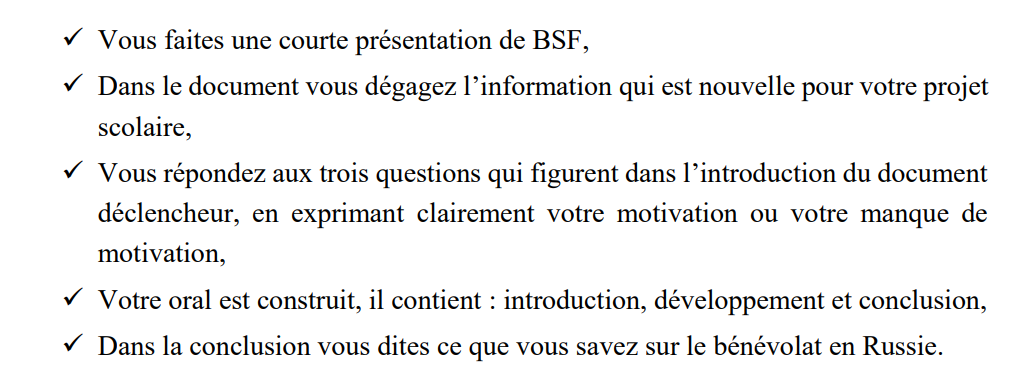 Трудности:
Много текста, который надо было прочитать и осмыслить.
Не знание слова « bénévolat / volontariat ».
Плохо прочитали задание и не обратили внимание на вопросы, заданные в тексте.
ЯЗЫКОВАЯ КОМПЕТЕНЦИЯ
УПРАВЛЕНИЕ ГЛАГОЛОВ (permettre à qn de faire qch; aider qn; penser à qch; s’occuper de qch; parler de qch)
РОД СУЩЕСТВИТЕЛЬНОГО (le système, une information, une importance, une chose)
СОГЛАСОВАНИЕ ПРИЛАГАТЕЛЬНОГО И СУЩЕСТВИТЕЛЬНОГО В РОДЕ (nouveau, positif, dangereux, tolérant)
СПРЯЖЕНИЕ ГЛАГОЛОВ 3 ГРУППЫ В НАСТОЯЩЕМ ВРЕМЕНИ (vouloir, savoir, pouvoir)
УПОТРЕБЛЕНИЕ ПРЕДЛОГОВ (sur Internet) 
УПОТРЕБЛЕНИЕ ПРИТЯЖАТЕЛЬНЫХ ПРИЛАГАТЕЛЬНЫХ (sa / son – leur / leurs)
[Speaker Notes: MIEUX, MEILLEUR]
БЛАГОДАРИМ ЗА ВНИМАНИЕ